Love vs. Infatuation
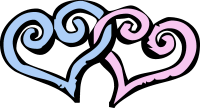 Love
Grows slowly
Long lasting
Love the entire person (inside and out, even the flaws)
Want the other person to grow
Willing to compromise
TRUST!
Ability and desire to wait
Infatuation
Happens quickly
Short lived and over quickly
Focused mainly on outward appearances
Become jealous of partner
Stubbornness leading to many arguments
Insecurity and doubt about relationship
Rush into sex and marriage before ready
Types of Love
1.  Companionship Love:
	Love typical of friendships
2.  Romantic Love:
	“Puppy Love”, full of emotion
3.  Pragmatic Love:
	A rational and realistic view of love
4.  Platonic Love:
	A non-sexual relationship, sharing of common intellectual and spiritual feelings
5.  Selfish Love:
	A self-centered view of love, personal needs and wants are the MOST important
6.  Manic Love:
	A crazy, possessive, jealous kind of love
7.  Sexual Love:
	A physical and intimate expression of love
8.  Altruistic Love:
	Selfless love or concern for others, their needs and wants are the most important